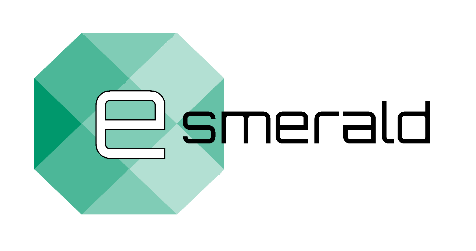 ,,Budowa odporności małych i średnich przedsiębiorstw po lock-downie”
RÓWNOWAGA MIĘDZY PRACĄ A ŻYCIEM PRYWATNYM W WARUNKACH TELEPRACY

By: IDP
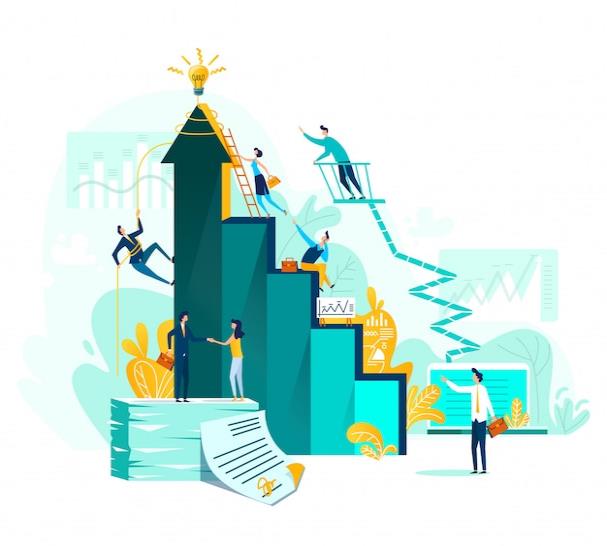 CELE I ZADANIA
Po ukończeniu tego modułu będziesz potrafił:
Zrozumieć znaczenie równowagi między życiem zawodowym a prywatnym
Dowiedzieć się, jak możesz osiągnąć równowagę między życiem zawodowym a prywatnym pracując zdalnie
Dowiedzieć się, jak poprawić równowagę między życiem zawodowym a prywatnym w zespole zdalnym
Opanować kluczowe zasady w celu poprawy swojej równowagi między życiem zawodowym a prywatnym jako telepracownik
Spis treści
Rozdział 1: Równowaga między pracą a życiem prywatnym w warunkach telepracy
Kontekst europejskiej
Definicje
Plusy i minusy telepracy 
Wpływ nieodpowiedniej równowagi między życiem zawodowym a prywatnym w pracy zdalnej 
Jak poprawić równowagę między życiem zawodowym a prywatnym w zespole zdalnym?
Wskazówki dotyczące lepszej równowagi między życiem zawodowym a prywatnym w intelgentnej organizacji pracy
Część 1: Równowaga między pracą a życiem prywatnym w warunkach telepracy
Sekcja 1.1.: Kontekst europejski
Pandemia Covid-19 spowodowała gwałtowny wzrost telepracy w Europie.
Pomimo korzyści wynikających z większej elastyczności i autonomii, telepracownicy często byli bardziej obciążeni pracą, co miało negatywny wpływ na równowagę między życiem zawodowym a prywatnym.

Kobiety są bardziej dotknięte negatywnymi skutkami niż mężczyźni.
Telepraca w EU-27 podczas pandemii
Równowaga między pracą a życiem prywatnym w EU-27 podczas pandemii
Źródło: Eurostat Ifsa_ehomp 2021
Źródło: Eurofound, Living, working and Covid-19 dataset (2021)
Część 1: Równowaga między pracą a życiem prywatnym w warunkach telepracy
Sekcja 1.2.: Definicje
Praca zdalna
Telepraca lub praca zdalna to "forma organizowania i/lub wykonywania pracy, z wykorzystaniem technologii informacyjnej, w kontekście umowy o pracę/innej umowy, gdzie praca, która mogłaby być również wykonywana w siedzibie pracodawcy, jest regularnie wykonywana poza tą siedzibą" (UNICE/UAPME et al., 2002).
Równowaga między pracą a życiem prywatnym
"Work-Life Balance to możliwość łączenia zobowiązań rodzinnych, wypoczynku i pracy - w tym zarówno pracy płatnej, jak i niepłatnej" (OECD, 2020)
Część 1: Równowaga między pracą a życiem prywatnym w warunkach telepracy
SECTION 1.3.: Zalety i wady pracy zdalnej
Wady
Odpowiednia technologia potrzebna do bycia produktywnym
Różne rodzaje czynników rozpraszających uwagę
Obawy dotyczące bezpieczeństwa
Brak komunikacji twarzą w twarz
Poczucie rozłąki
Trudności w zarządzaniu zespołami wirtualnymi
Zalety
Zwiększona satysfakcja pracowników
Lepsza równowaga między życiem zawodowym a prywatnym
Większa elastyczność
Mniejsze koszty operacyjne
Mniejsze wydatki dla pracowników
Brak konieczności dojazdu do pracy
Część 1: Równowaga między pracą a życiem prywatnym w warunkach telepracy
Sekcja 1.4.: Wpływ nieodpowiedniej równowagi między życiem zawodowym a prywatnym w pracy zdalnej
Depresja i stany lękowe
Osłabienie układu odpornościowego
EFEKTY 
SŁABEJ RÓWNOWAGI MIĘDZY ŻYCIEM ZAWODOWYM A PRYWATNYM W PRACY ZDALNEJ
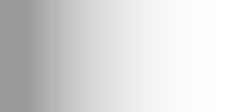 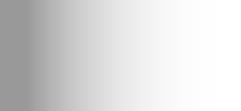 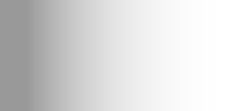 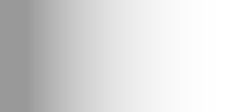 Zmniejszenie produktywności
Wysoki poziom stresu
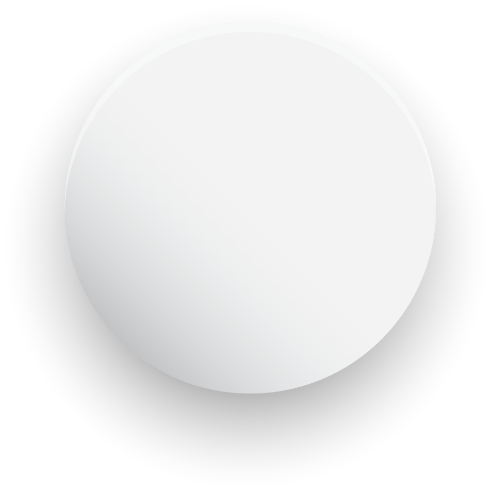 Część 1: Równowaga między pracą a życiem prywatnym w warunkach telepracy
Sekcja 1.5.: Jak poprawić równowagę między życiem zawodowym a prywatnym w zespole pracującym zdalnie
Komunikuj się z pracownikami
Lorem Ipsum has two main data statistical important.
45%
Ustal jasne oczekiwania
Edukuj kierowników i przełożonych
Lorem Ipsum has two main data statistical important.
Bądź elastyczny
Lorem Ipsum has two main data statistical important.
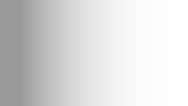 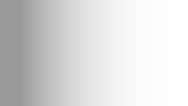 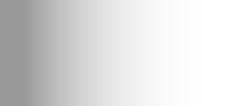 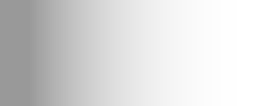 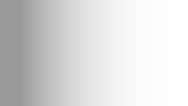 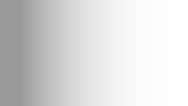 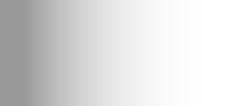 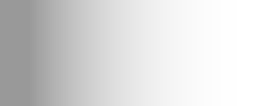 Część 1: Równowaga między pracą a życiem prywatnym w warunkach telepracy
Sekcja 1.6.: Wskazówki dotyczące lepszej równowagi między pracą a życiem prywatnym w inteligentnej organizacji pracy
Ustal harmonogram i przestrzegaj go
Rób przerwy w ciągu dnia
Pokaż swój status online/offline w narzędziach komunikacji
Zaplanuj działania po pracy
Biurowe
Personalne
Przygotuj się tak, jak byś szedł do biura
Jedz zdrową żywność/przygotuj dobry lunch
Pracuj w ładnym miejscu w domu i stwórz przestrzeń biurową
Idź na spacer/uprawiaj sport
Kluczowe wnioski:
Telepraca ma wiele zalet, ale kryje w sobie pułapki, które mogą zagrozić równowadze między życiem zawodowym a prywatnym
Słaba równowaga między pracą a życiem prywatnym może mieć poważne konsekwencje
Konkretne działania na poziomie indywidualnym i zbiorowym mogą poprawić ogólną równowagę między życiem zawodowym a prywatnym w zespołach pracujących zdalnie
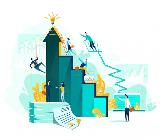 Dziękujemy!